Wednesday, July 29, 2015
Calvary Chapel of El Paso
Daniel 11:40-45
Daniel 11:36a
And the king shall do according to his will; and he shall exalt himself, and magnify himself above every god, and shall speak marvellous things against the God of gods,
Daniel 11:36b
and shall prosper till the indignation be accomplished: for that that is determined shall be done.
Daniel 11:37
Neither shall he regard the God of his fathers, nor the desire of women, nor regard any god: for he shall magnify himself above all.
Daniel 11:38
But in his estate shall he honour the God of forces: and a god whom his fathers knew not shall he honour with gold, and silver, and with precious stones, and pleasant things.
Daniel 11:39
Thus shall he do in the most strong holds with a strange god, whom he shall acknowledge and increase with glory: and he shall cause them to rule over many, and shall divide the land for gain.
Daniel 11:40a
And at the time of the end shall the king of the south push at him: and the king of the north shall come against him like a whirlwind,
Daniel 11:40b
with chariots, and with horsemen, and with many ships; and he shall enter into the countries, and shall overflow and pass over.
Daniel 11:41
He shall enter also into the glorious land, and many countries shall be overthrown: but these shall escape out of his hand, even Edom, and Moab, and the chief of the children of Ammon.
Daniel 11:42
He shall stretch forth his hand also upon the countries: and the land of Egypt shall not escape.
Daniel 11:43
But he shall have power over the treasures of gold and of silver, and over all the precious things of Egypt: and the Libyans and the Ethiopians shall be at his steps.
Daniel 11:44
But tidings out of the east and out of the north shall trouble him: therefore he shall go forth with great fury to destroy, and utterly to make away many.
Daniel 11:45
And he shall plant the tabernacles of his palace between the seas in the glorious holy mountain; yet he shall come to his end, and none shall help him.
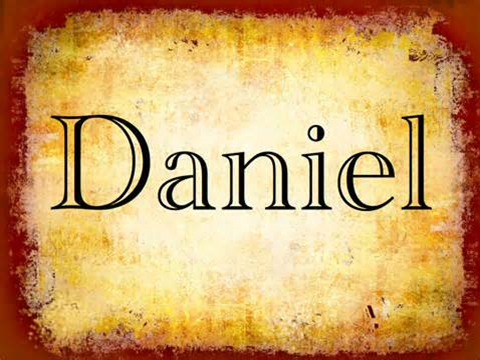 Matthew 27:25
Then answered all the people, and said, His blood be on us, and on our children.
Zechariah 12:10a
And I will pour upon the house of David, and upon the inhabitants of Jerusalem, the spirit of grace and of supplications:
Zechariah 12:10b
and they shall look upon me whom they have pierced, and they shall mourn for him, as one mourneth for his only son, and shall be in bitterness for him, as one that is in bitterness for his firstborn.
Revelation 1:7
Behold, he cometh with clouds; and every eye shall see him, and they also which pierced him: and all kindreds of the earth shall wail because of him. Even so, Amen.
Daniel 11:40a
And at the time of the end shall the king of the south push at him: and the king of the north shall come against him like a whirlwind,
Daniel 11:40b
with chariots, and with horsemen, and with many ships; and he shall enter into the countries, and shall overflow and pass over.
Matthew 24:15
When ye therefore shall see the abomination of desolation, spoken of by Daniel the prophet, stand in the holy place, (whoso readeth, let him understand:)
2 Thessalonians 2:3
Let no man deceive you by any means: for that day shall not come, except there come a falling away first, and that man of sin be revealed, the son of perdition;
2 Thessalonians 2:4
Who opposeth and exalteth himself above all that is called God, or that is worshipped; so that he as God sitteth in the temple of God, shewing himself that he is God.
Daniel 11:41
He shall enter also into the glorious land, and many countries shall be overthrown: but these shall escape out of his hand, even Edom, and Moab, and the chief of the children of Ammon.
Isaiah 16:1
Send ye the lamb to the ruler of the land from Sela (Petra) to the wilderness, unto the mount of the daughter of Zion.
Isaiah 16:2
For it shall be, that, as a wandering bird cast out of the nest, so the daughters of Moab shall be at the fords of Arnon.
Isaiah 16:3
Take counsel, execute judgment; make thy shadow as the night in the midst of the noonday; hide the outcasts; bewray not him that wandereth.
Isaiah 16:4
Let mine outcasts dwell with thee, Moab; be thou a covert to them from the face of the spoiler: for the extortioner is at an end, the spoiler ceaseth, the oppressors are consumed out of the land.
Isaiah 16:5
And in mercy shall the throne be established: and he shall sit upon it in truth in the tabernacle of David, judging, and seeking judgment, and hasting righteousness.
Daniel 11:42
He shall stretch forth his hand also upon the countries: and the land of Egypt shall not escape.
Daniel 11:43
But he shall have power over the treasures of gold and of silver, and over all the precious things of Egypt: and the Libyans and the Ethiopians shall be at his steps.
Daniel 11:44
But tidings out of the east and out of the north shall trouble him: therefore he shall go forth with great fury to destroy, and utterly to make away many.
Daniel 11:45
And he shall plant the tabernacles of his palace between the seas in the glorious holy mountain; yet he shall come to his end, and none shall help him.
Revelation 16:12
And the sixth angel poured out his vial upon the great river Euphrates; and the water thereof was dried up, that the way of the kings of the east might be prepared.
Revelation 16:13
And I saw three unclean spirits like frogs come out of the mouth of the dragon, and out of the mouth of the beast, and out of the mouth of the false prophet.
Revelation 16:14
For they are the spirits of devils, working miracles, which go forth unto the kings of the earth and of the whole world, to gather them to the battle of that great day of God Almighty.
Revelation 16:15
Behold, I come as a thief. Blessed is he that watcheth, and keepeth his garments, lest he walk naked, and they see his shame.
Revelation 16:16
And he gathered them together into a place called in the Hebrew tongue Armageddon.
Revelation 19:20a
And the beast was taken, and with him the false prophet that wrought miracles before him, with which he deceived them that had received the mark of the beast, and them that worshipped his image.
Revelation 19:20b
These both were cast alive into a lake of fire burning with brimstone.
Zechariah 11:15
And the LORD said unto me, Take unto thee yet the instruments of a foolish shepherd.
Zechariah 11:16a
For, lo, I will raise up a shepherd in the land, which shall not visit those that be cut off, neither shall seek the young one,
Zechariah 11:16b
nor heal that that is broken, nor feed that that standeth still: but he shall eat the flesh of the fat, and tear their claws in pieces.
Zechariah 11:17
Woe to the idol shepherd that leaveth the flock! the sword shall be upon his arm, and upon his right eye: his arm shall be clean dried up, and his right eye shall be utterly darkened.
John 5:43
I am come in my Father's name, and ye receive me not: if another shall come in his own name, him ye will receive.
John 1:11
He came unto his own, and his own received him not.
John 1:12
But as many as received him, to them gave he power to become the sons of God, even to them that believe on his name:
John 1:13
Which were born, not of blood, nor of the will of the flesh, nor of the will of man, but of God.
John 1:14
And the Word was made flesh, and dwelt among us, (and we beheld his glory, the glory as of the only begotten of the Father,) full of grace and truth.
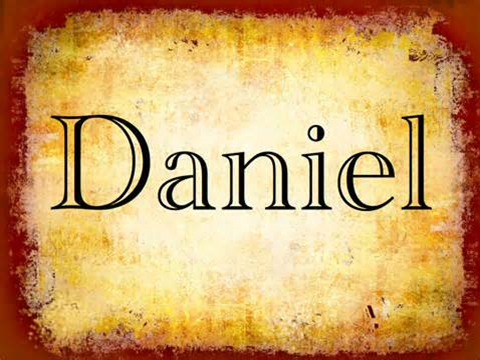